Catalyst
For each of the following tell where it is found and the charge:
Proton
Neutron
Electron
Matter Review!
Whiteboard Review!
Question 1
Give an example of a physical change.
Question 2
Give an example of a chemical change.
Question 3
Luster is a physical property. Give an example of something with luster?
Question 4
What does it mean if something is a “conductor”?
Question 5
What is a chemical change?
Question 6
Which phase of matter? How do you know?
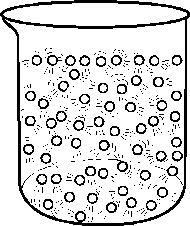 Question 7
Which phase of matter? How do you know?
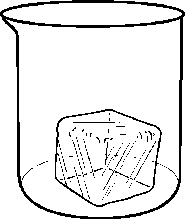 Question 8
Which state of matter has the fastest particle motion?
Question 9
How do the particles in a liquid move?
Question 10
Which state of matter does not occur naturally on Earth?
Question 11
What happens at a substance’s freezing point?
Question 12
What happens at a substance’s melting point?
Question 13
What happens in sublimation?
Question 14
What phase is produced at the end of vaporization?
Question 15
Which particles are located in an atom’s nucleus?
Question 16
What is the charge on a proton?
Question 17
Which subatomic particle has a negative charge?
Question 18
Which particle in an atom is the smallest?
Question 19
How are atoms and the states of matter related?